Personal presentation

Mauro Bassignana
Institut Agricole Régional – Aosta
m.bassignana@iaraosta.it
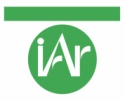 IPROMO 
Food Security in Mountain Areas
“EXtraordinary POtential”
Ormea 24 June 2015
Education
MAgSc, with a thesis on the fertilization of soft wheat.
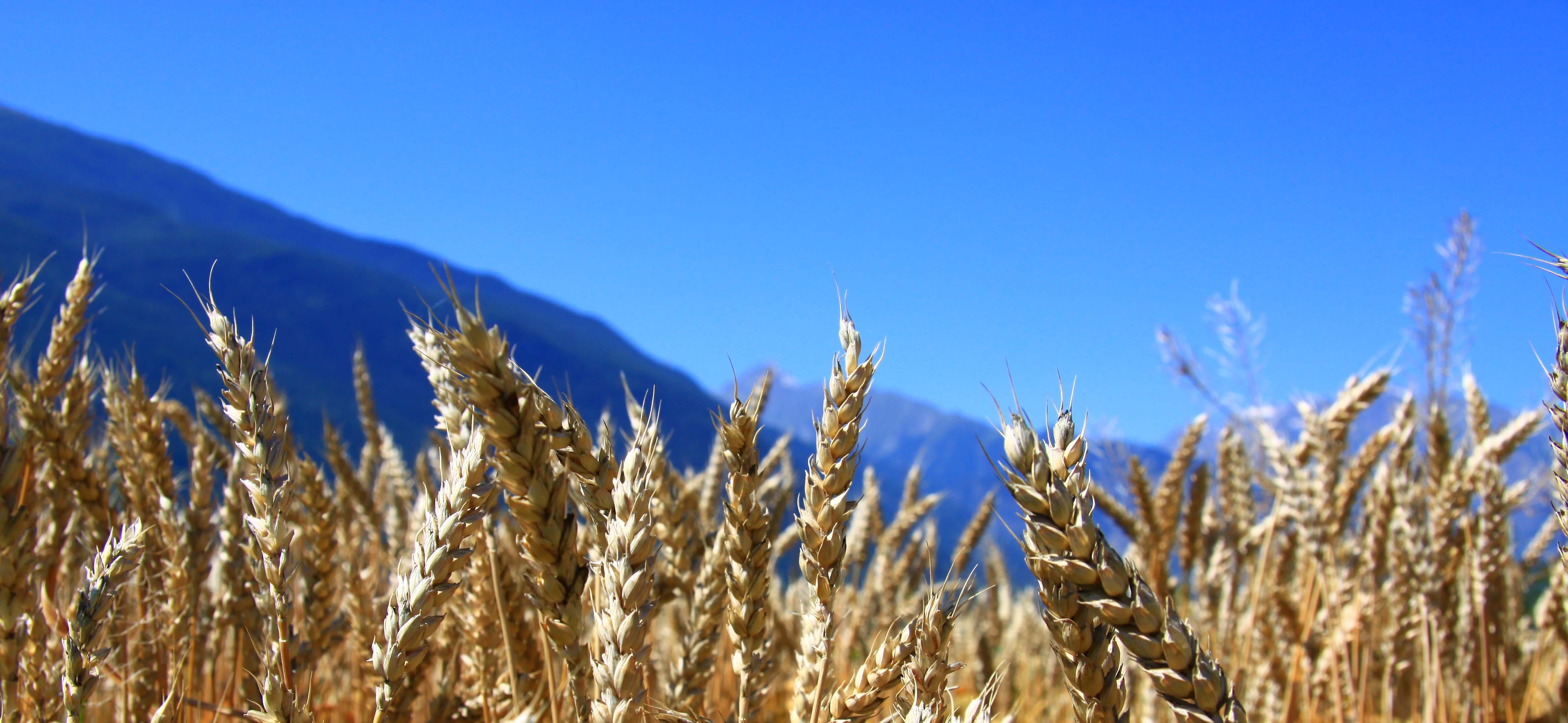 PhD in Mountain pastoralism and forage production, with a thesis on the plant communities dominated by fine leaved fescues in the
highland summer pastures of the western Alps.
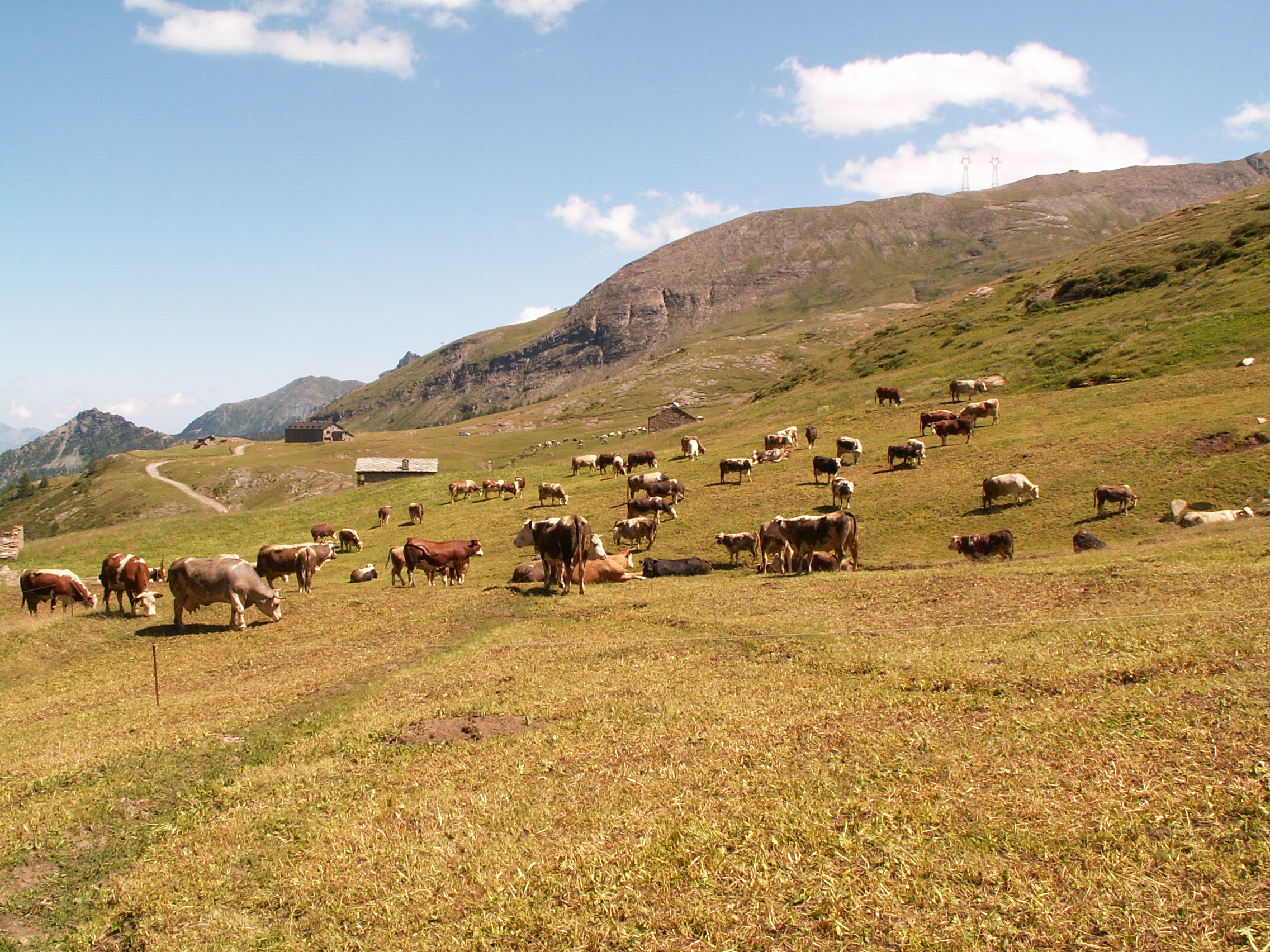 Employment
Since 1996, Head of the Agronomy branch
at Institut Agricole Régional, Aosta (I).
My tasks:
conception, coordination and implementation of applied research in the fields of agriculture and agri-environment in mountain areas 
organization of the resources and works of research and production
teaching and vocational training
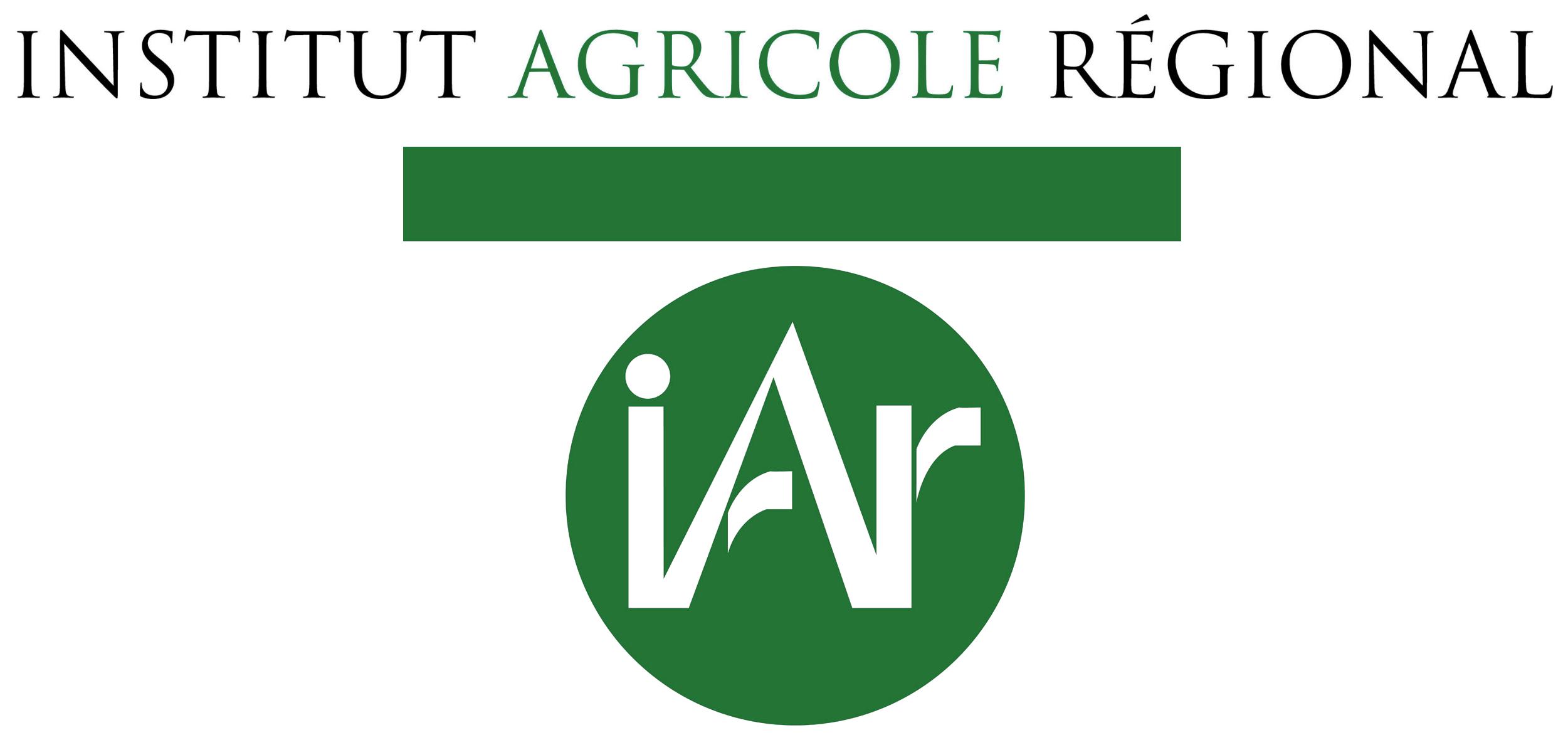 Applied research
I coordinate a team of six researchers and technicians. 
Our focus areas: 
forage production
Relationship between agricultural practices and environment 
organic waste management 
cereal crops 
vegetables 
medicinal plants
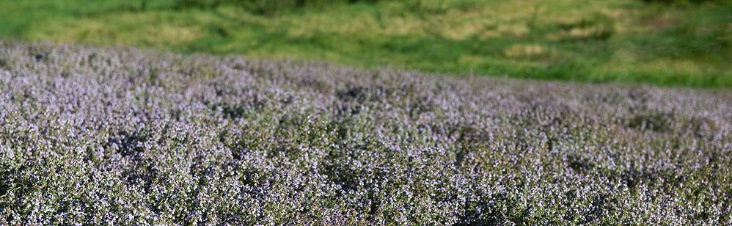 Applied research
Our research activities focus on three main areas: 
Characterization and valorisation of natural resources in mountain areas 
Farm income diversification 
Environmental protection, waste reduction and management
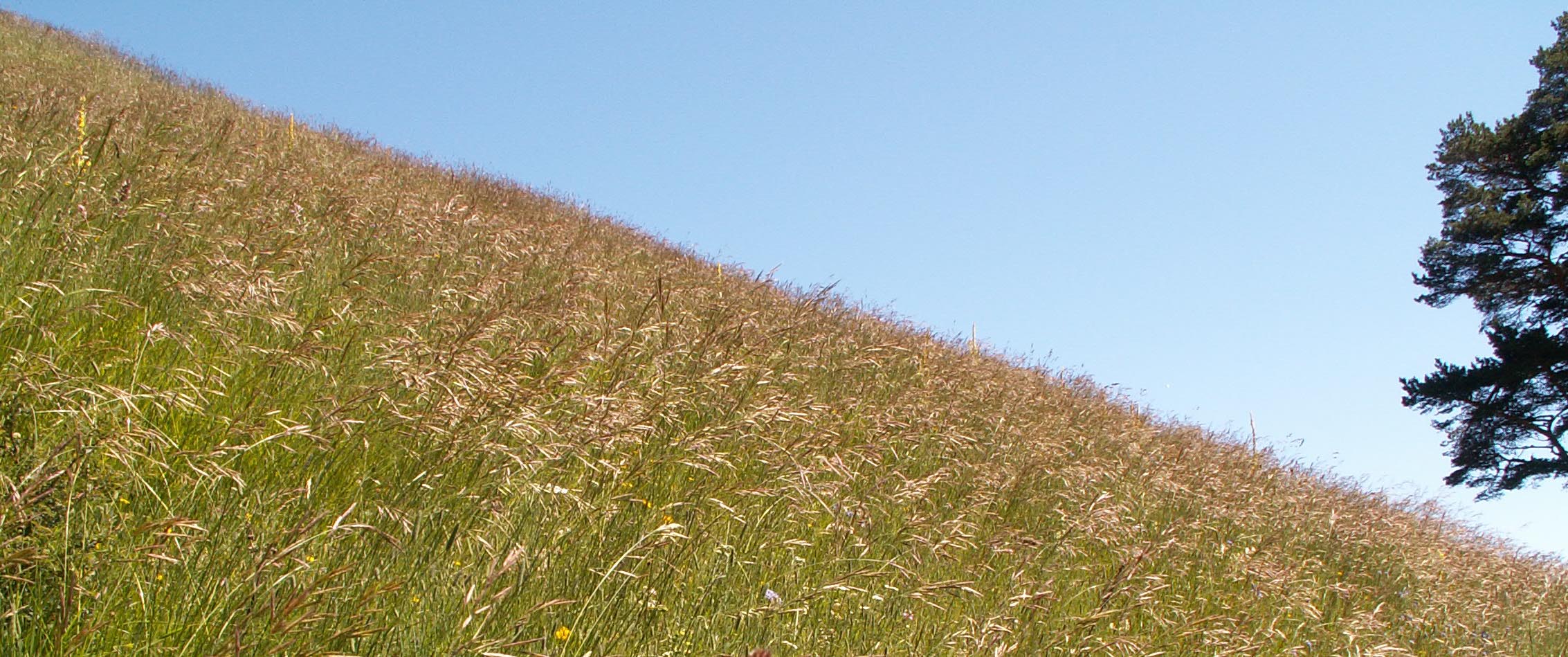 Applied research
Characterization and valorisation of natural resources in mountain areas:
Diversity of mountain meadows and their uses 
Typology of alpine vegetations 
Management plans for nature reserves and Natura 2000 areas 
Grass-cheese relations
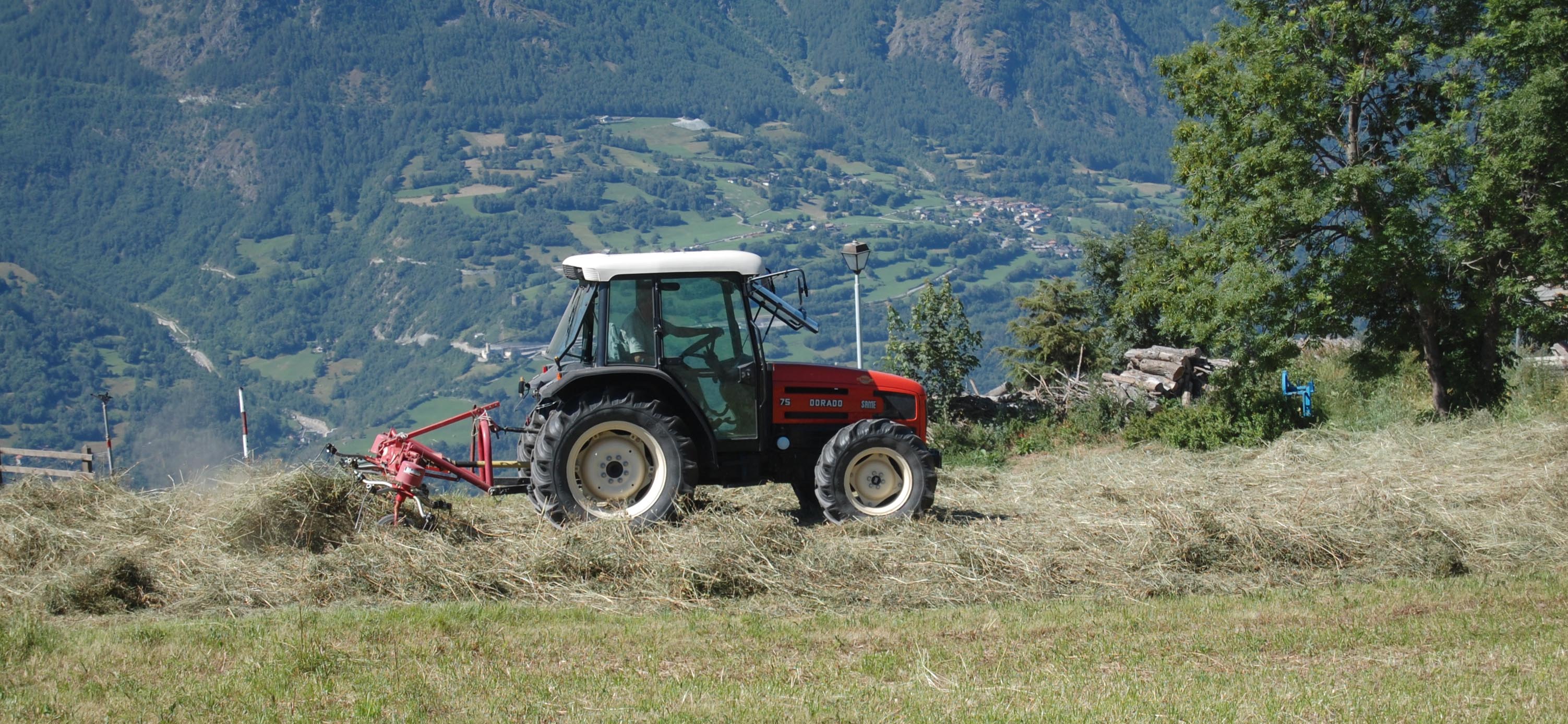 Applied research
Farm income diversification:
Recovery and maintenance, multiplication and dissemination of landraces of cereals (wheat, rye, corn, barley) 
Grain and vegetable short production chains 
Culture and promotion of mountain medicinal and aromatic plants
Harvest of wild seeds for ecological restoration
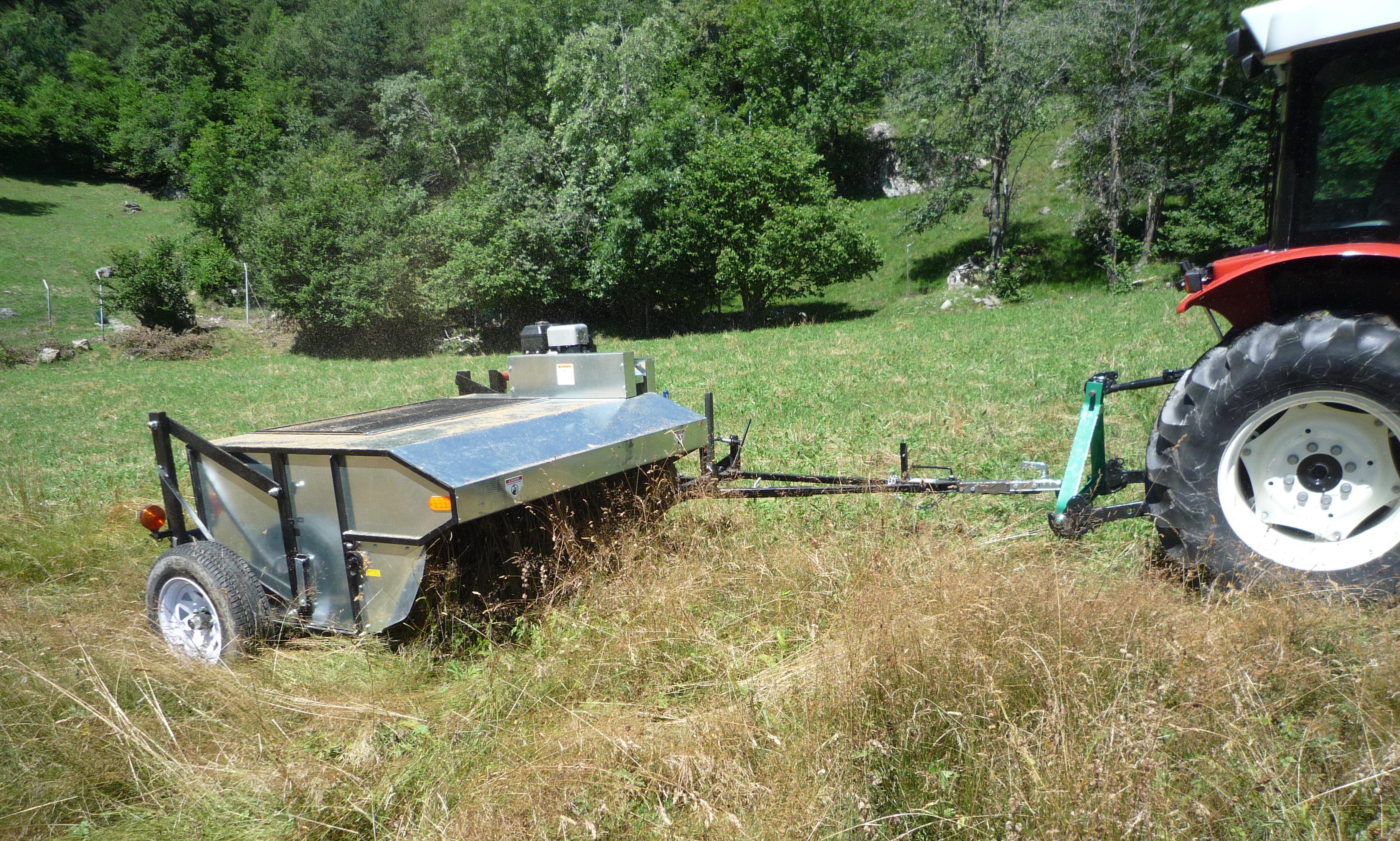 Applied research
Environmental protection, waste reduction and management:
Define best practices for landscape works (land improvements, ski slopes …) 
Studies on invasive species in natural grasslands 
Nutrient cycling, composting of manure and organic waste 
Study of erosion and pesticide runoff in mountain vineyards 
Microbiological quality of water in mountain areas
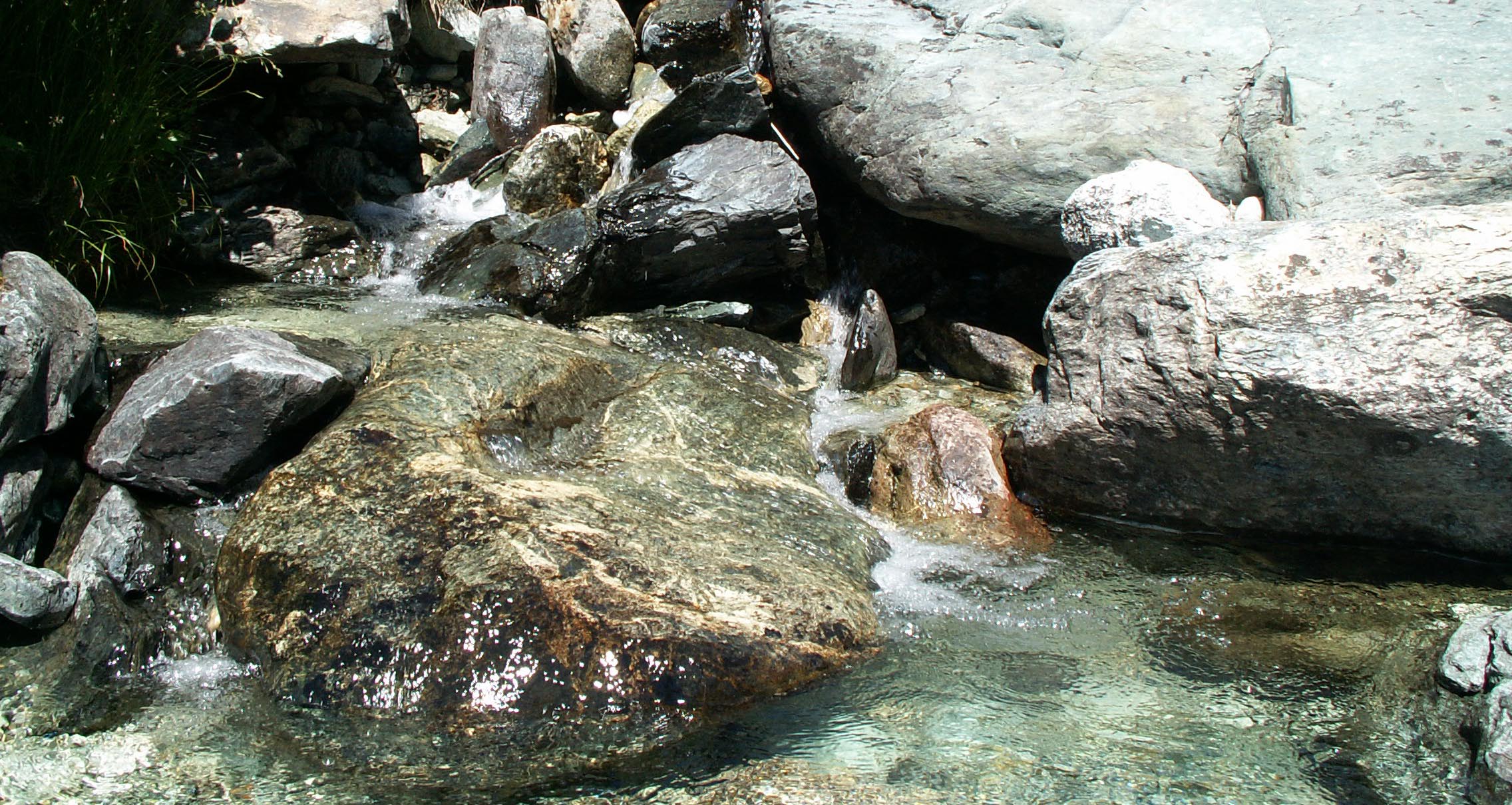 Volunteer work
Development cooperation projects in Africa, Latin America, Asia 
Promotion of sustainable production techniques 
Protection against soil erosion 
Support for community schools and farmers' associations
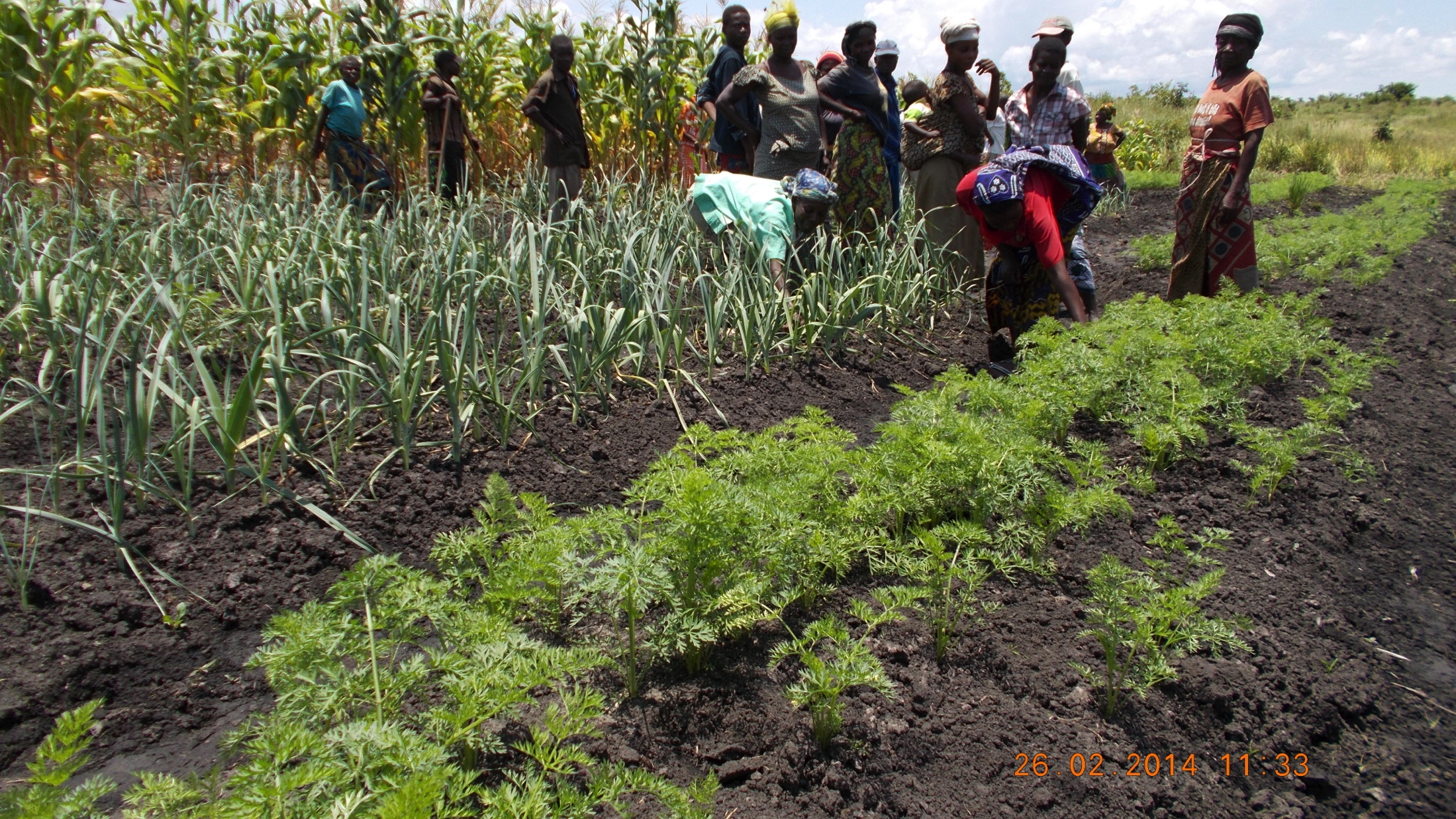